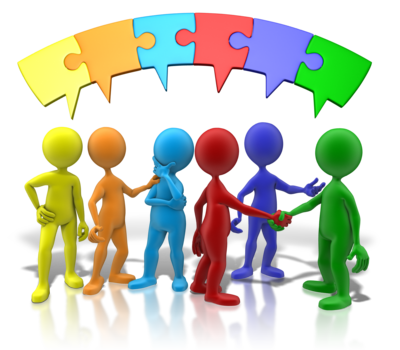 Suradnja s roditeljima
o.š.oBROVAC
Dijana Marić, pedagoginja
Sadržaj:
Definicija i karakteristike suradnje
 Suradnja škole i obitelji – važnost i dobrobiti
 Komunikacija – puno više od riječi
 Sukob ili konflikt
 Suradnja sa zahtjevnim roditeljima
 Savjeti i smjernice
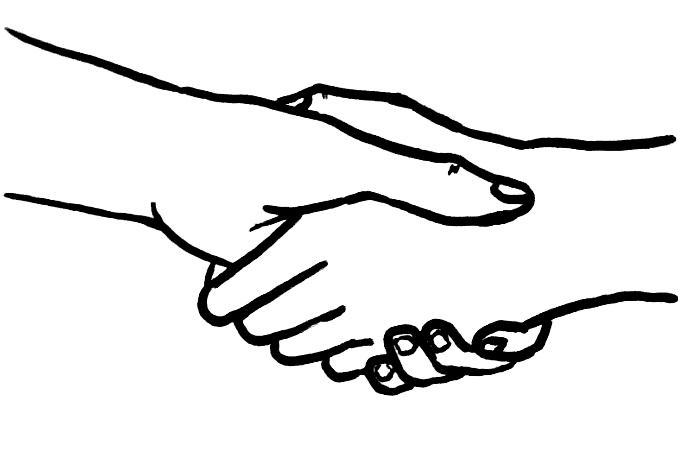 Suradnja
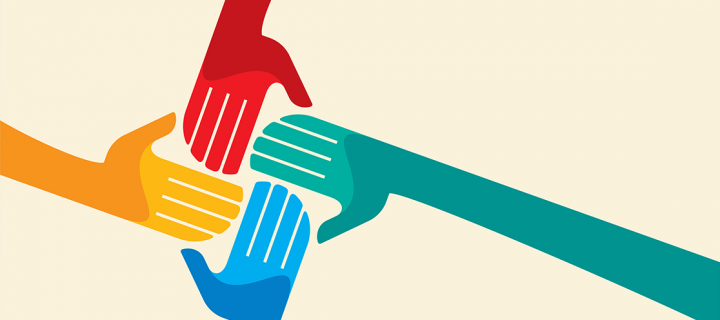 zajedničko djelovanje i pregovaranje usmjereno prema nalaženju rješenja - zajedničkog polazišta
 stil interakcije
 direktivni, prilagođavajući, suradnički stil

 interpersonalna suradnja – stil direktne interakcije između dvije ravnopravne osobe dobrovoljno uključene u zajedničko donošenje odluke vezane uz rad na ostvarenju zajedničkog cilja
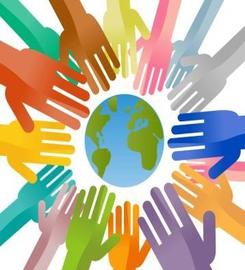 Karakteristike suradnje
dobrovoljna
 pretpostavlja ravnopravnost između sudionika
 temelji se na zajedničkim ciljevima
 ovisi o zajedničkoj odgovornosti za sudjelovanje i donošenje odluka
 suradnici dijele resurse
 suradnici dijele odgovornost za rezultate
Karakteristike suradnje
osobe koje surađuju cijene takav stil interakcije
 profesionalci koji surađuju imaju povjerenja jedan u drugoga, međusobno se uvažavaju
 iz suradnje proizlazi osjećaj zajedništva
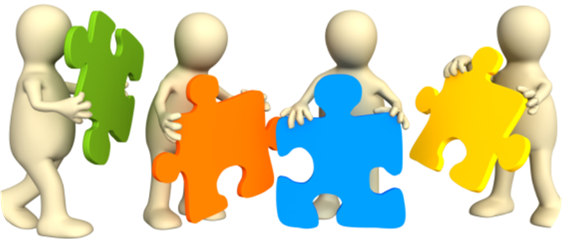 Suradnja škole i obitelji
tradicionalna – odgovornost za obrazovanje djece prepuštena školi

  partnerska – naglašava suradnju učitelja i roditelja u obrazovanju i socijalizaciji djece
komunikacija između dviju strana je česta
uloge su jasne i podržavajuće
odgojni ciljevi i planovi rada su zajednički određeni
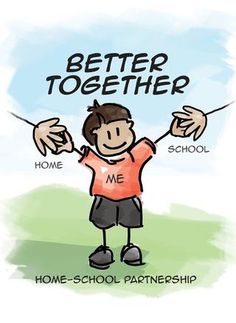 Oblici suradnje s roditeljima
Važnost suradnje škole i roditelja
kontinuirano praćenje rada i razvoja učenika
  pronalazak uzroka eventualnih teškoća
  ukazivanje na propuste  
  poticanje normalnog toka razvoja
  pozitivan utjecaj na školski uspjeh djeteta, ali i na njegovo cjelokupno ponašanje
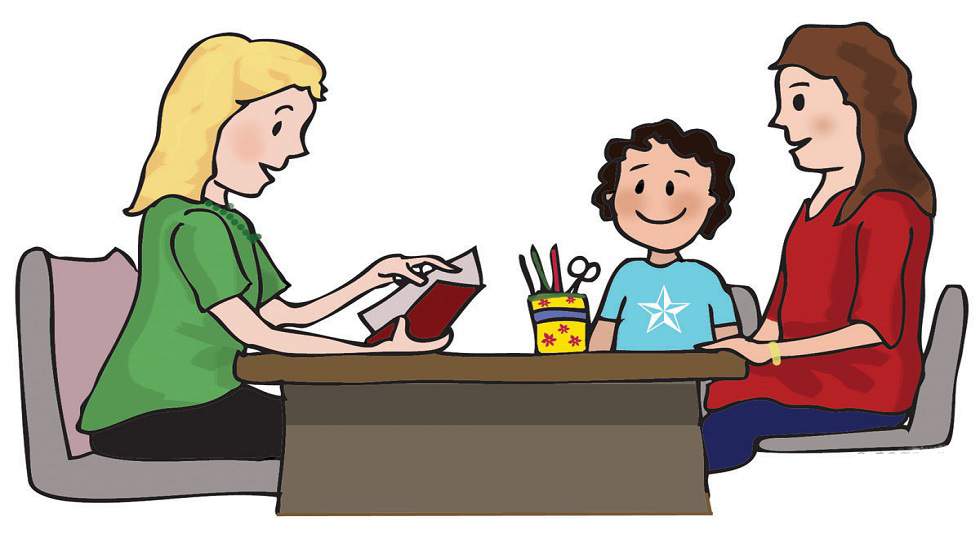 Dobrobiti suradnje
bolje ocjene
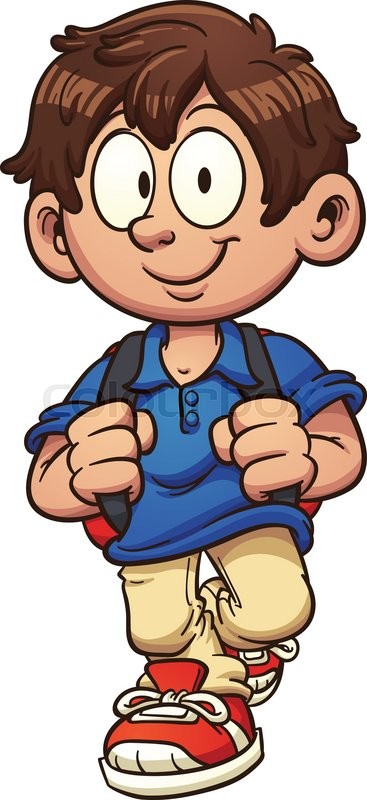 veća volja za rad kod kuće
razvijanje pozitivnijih stavova i ponašanja
redovitiji dolazak u školu
Dobrobiti suradnje
RODITELJI
UČITELJI
bolje informirani o događajima u školi
  postižu pozitivniju sliku u očima učitelja
  daju doprinos kvalitetnijem radu škole
  jačaju svoje samopouzdanje i sigurnost u pružanju pomoći djetetu kod kuće
  postaju sudionici, a ne aktivni promatrači školskog života svoga djeteta
dobivaju korisne informacije o djetetu 
  u roditeljima dobivaju saveznike u rješavanju problema
  postaju motiviraniji i zadovoljniji poslom
  postižu veće povjerenje roditelja
  imaju bolji ugled u društvenoj zajednici
Komunikacija – puno više od riječi
93 % poruke je neverbalno
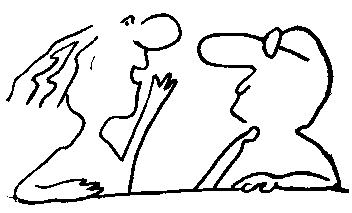 Kako ste?
Loše!
Fino, a obitelj?
Dosta mi je obitelji i svega!
Drago mi je što to čujem, svratite ponekad.
Izazovi suradnje
  kvalitetna verbalna i neverbalna komunikacija
AKTIVNO SLUŠANJE - usmjeravanje pažnje na ono što osoba govori i osjeća i uzvraćanje vlastitim riječima kako smo razumjeli govornikovu poruku
* aktivnost
              1.  Koje su vaše najjače kvalitete kao slušatelja?
              2.  Koje su vaše slabosti kao slušatelja?
              3.  Koje tri stvari možete učiniti kako bi postali bolji slušatelj?
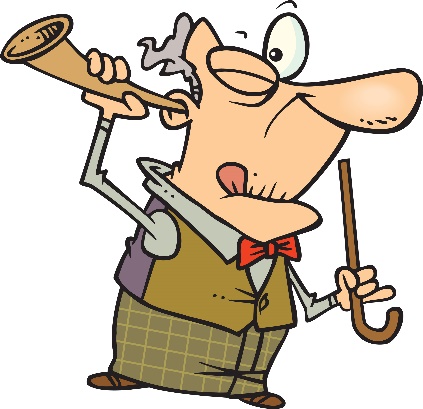 Smjernice za aktivno slušanje:
ne prekidajte sugovornika
govor tijela
naučite šutjeti
pojasnite detalje
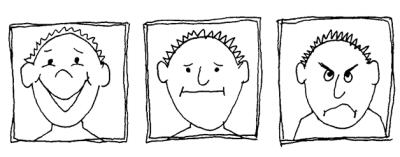 ASERTIVNOST - zauzimanje za svoja prava/ideje, a da istovremeno ne narušavamo prava drugih






Asertivno ponašanje:
 JA poruke
 izraziti neslaganje bez napadanja druge osobe
 izreći kritiku bez vrijeđanja
 izreći pohvalu
 zadržati unutarnju ravnotežu – emocionalna regulacija
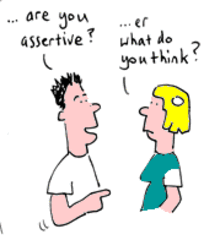 Prepreke uspješnoj komunikaciji
loše razvijene vještine slušanja
  nedostatak asertivnosti
  davanje i primanje povratne informacije
  krive percepcije i pretpostavke
  neodgovarajuća neverbalna komunikacija
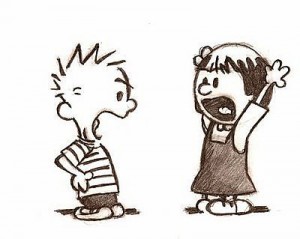 Konflikt ili sukob
- oblik sučeljavanja dviju ili više strana zbog neslaganja u vezi cilja, želja, uvjerenja, interesa, osjećaja ili praktičnog djelovanja
- uobičajena pojava
- često je potaknut neispunjenim potrebama jedne strane
- nije uvijek dobar, ali nije uvijek niti loš
- može dovesti do osobnog rasta
- uvijek ima više mogućih rješenja
- što točnije odredimo u čemu je problem, to ćemo ga lakše riješiti
[Speaker Notes: * Konfliktno ili konstruktivno ponašanje]
Uzroci sukoba
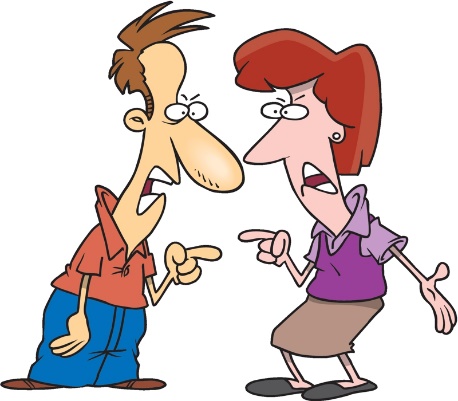 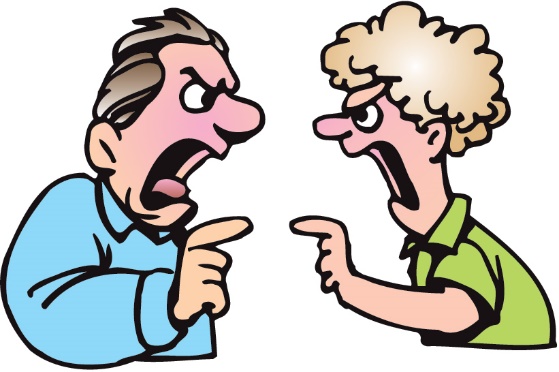 Konflikt
Eskalirat će ako:
Ublažit će se ako:
postoji porast u izražavanju emocija srdžbe i frustracije
  postoji porast percipirane prijetnje
  se uključi više osoba koje stanu na stranu neke od sukobljenih strana
  osobe nisu ni prije sukoba bile u prijateljskim odnosima
  osobe raspolažu s malo prosocijalnih vještina
pažnju usmjerimo na problem, a ne na sudionike sukoba
  postoji smirivanje izraženih emocija i smanjivanje percipirane prijetnje
  postoji prijašnje pozitivno zajedničko iskustvo
  znaju kako treba rješavati konflikte ili imaju nekog tko im u tome pomaže
7 pravila za uspješno prevladavanje sukoba
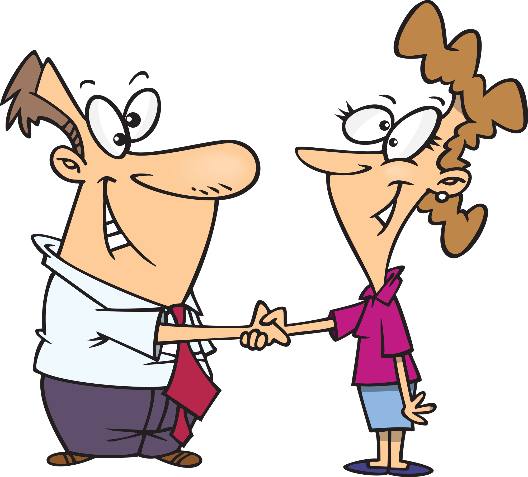 odmah imenovati problem
govoriti u JA – formi
aktivno slušati
obraćati se direktno sugovorniku i gledati ga u oči
pronaći zajedničko stajalište o problemu (uzrocima svađe)
držati se teme
izbjeći okrivljavanje i uvrede
Suradnja sa zahtjevnim roditeljima
"Ako mi obećate da nećete vjerovati svemu što vam dijete kaže da se dogodilo u školi, obećavam da neću vjerovati svemu što kaže da se dogodilo kod kuće. "
Zahtjevni roditelji
Roditelj malog genija
Sveznalica
najčešće je dijete prosječno
 u obzir dolazi samo odličan uspjeh
 dijete treba stalno učiti
 za neuspjeh je kriv učitelj
stalno ispituje učitelja o njegovom načinu podučavanja i daje prijedloge
 sve zna najbolje
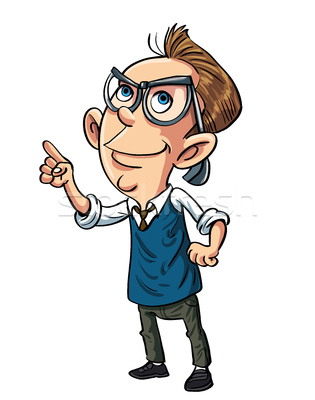 Brdar i Rijavec (1998)
[Speaker Notes: Roditelji ponekad nisu objektivni kada se radi o njihovom djetetu – traže krivca za probleme svog djeteta]
Zahtjevni roditelji
tužibaba
agresivac
ne surađuje s učiteljem, ne dolazi na roditeljske sastanke, ignorira poruke učitelja
 žali se direktno ravnatelju
kada dijete učini nešto problematično i roditelj bude obaviješten o tome, razrednik obično požali što ga je obavijestio
 roditelj bijesno dojuri u školu
 agresivan je prema djetetu ili učitelju
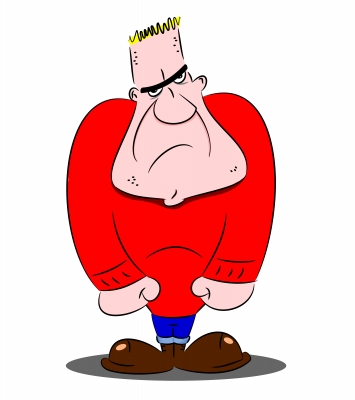 Zahtjevni roditelji
pacijent
gnjavator
roditelj ne želi razgovarati o problemima djeteta nego o svojim problemima
dijete nema problema u školi, ali ih roditelj izmišlja 
 „od muhe pravi slona”
 kaže da djetetu treba dodatna nastava ili da mu način rada ne odgovara
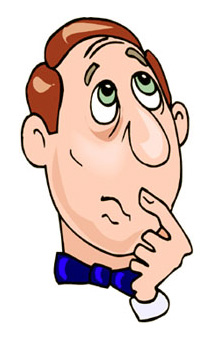 Izvori sukoba učitelja i roditelja
Umjesto da su učitelji i roditelji saveznici i da surađuju na zajedničkom cilju za dobrobit djece – ponekad se snaga i energija troši na međusobne svađe i optuživanja…
Roditelji i učitelji opažaju istu stvar različito	-  vide dijete u različitim uvjetima
divlje, nedisciplinirano / energično, spontano
mirno, povučeno / otvoreno, brbljavo
Osjetljivost roditelja kad su u pitanju ocjene
Ako je dijete neuspješno, onda su i roditelji.
suradnja s učiteljem, pomoć u učenju / optuživanje učitelja i sumnja u njegovu objektivnost
Učitelji i roditelji imaju različito iskustvo
Za neke je roditelje škola mjesto kamo im nije ugodno dolaziti (manje obrazovani - nisu bili uspješni ili nisu završili školu).
Visokoobrazovani mogu imati podcjenjivački odnos prema učitelju.
Škola mijenja djecu
Djeca postaju neovisnija o roditeljima koji znaju biti ljubomorni ako dijete previše cijeni i voli učitelja.
Ako se u školi uče i propagiraju moralni ili religijski stavovi s kojima se roditelji ne slažu – neprijateljsko raspoloženje.
Roditelji nemaju dovoljno vremena
Mnogi rade razne i dodatne poslove kako bi preživjeli.
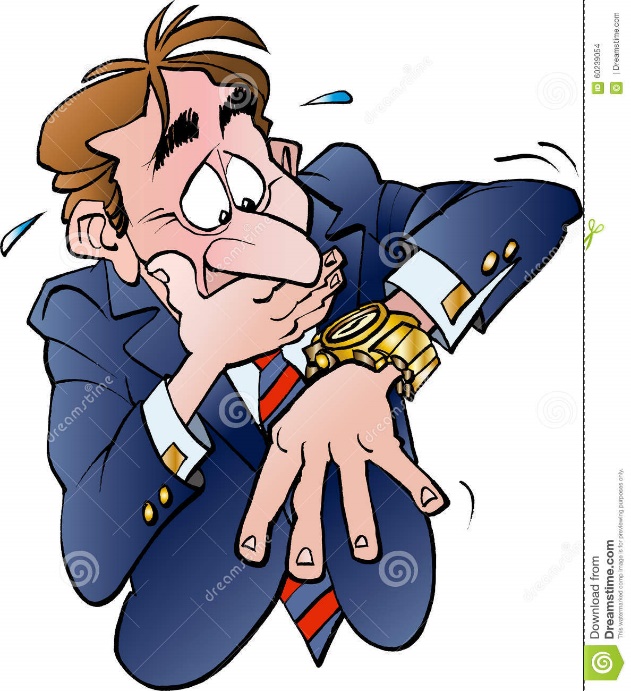 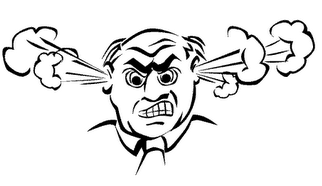 kad roditelji spoznaju da im dijete ima probleme, obuzme ih osjećaj dramatičnog gubitka vlastite vrijednosti
 pojavljuje se agresija i bijes koji se često svaljuju na donositelja loših vijesti; 
potreban su i neizbježan dio su odnosa, a ne “negativni osjećaji” - često proizlaze iz potrebe da se osjetimo vrijednim osobama što mnogima teško pada u komunikaciji

 učitelji ovo ne trebaju shvaćati osobno i ne trebaju se zadržavati na tome; 
fokus treba prebaciti s roditelja na zajednički pokušaj rješavanja problema
Ako dođe do sukoba…
Kad se roditelj ventilira:
nemojte:
aktivno slušajte
 dopustite da bijes izađe
 vizualizirajte si da se roditelj smiruje
 dišite duboko i polako
 izrazite roditelju da razumijete kako se osjeća
 potpitanjima tražite roditelja da vam pojasni što ne razumijete
živcirati se
 reći roditelju da se smiri
 prekidati
 braniti se
 propustiti priznati roditeljeve osjećaje
Strategije
Empatija: “Zaista mi je žao što se tako osjećate...”
Razjašnjenje: “Molim Vas recite mi što se dogodilo?”
Aktivno slušanje: “Aha, da... razumijem”
Pozitivno uvjerenje: “Uvjerena sam da ćemo problem razriješiti...”
Uključite roditelja: “Kako biste željeli da se to razriješi...?”
Predložite rješenje: “Predlažem da to riješimo na sljedeći način...”
Što ako roditelj nije u pravu?
NE!
“Aha, nije naša greška”
“Žao mi je zbog neugodnosti koje ste pretrpjeli, međutim...”
da!
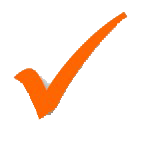 Kako se ophoditi?
Ostanite mirni, ne dajte se uvući u prepirku. 
Slušajte. Uzrok mnogih nesporazuma s roditeljima leži u njihovom osjećaju kako ih se zapravo uopće ne čuje. Učitelj se nekad počne braniti prije nego što je čuo što roditelja zapravo muči.
Jasno objasnite svoje gledište (razloge svog ponašanja i planiranih budućih akcija).
O problemu razmišljajte i govorite u terminima situacije i akcija koje će se povodom toga poduzeti, a ne u terminima nečijih nepoželjnih osobina.
Nakon što ste jedan problem riješili, nemojte se vraćati na njega.
Ne zauzimajte strane (djetetovu, roditeljevu), važnije je imati kompletnu sliku i povezati se s procesom unutar obitelji (razumjeti obitelj i vidjeti je li dijete preopterećeno) – čak i kad nam je jedna strana antipatična ili neprihvatljiva – dugoročna korist biti će jedino ako se ojača zajedništvo.
Savjeti…
Uvjerenje da roditelji uvijek žele najbolje – najbolje je polazište da im se približimo
Kad roditelj dođe u školu dobro je naglasiti njihov vrijedan doprinos u rješavanju problema, a u drugi plan staviti njihov “doprinos” u nastajanju problema
Nama je potrebna pomoć i suradnja roditelja u rješavanju problema
Da bi suradnja s roditeljima bila plodonosna, potrebno je da oni uistinu uvide da se njihova stajališta poštuju i prihvaćaju i da se imaju pravo usprotiviti školskom prijedlogu, ako smatraju da će to biti najbolje za njihovo dijete
Možemo pristati na nešto tek nakon što smo se uvjerili u naše neugroženo pravo da isto tako možemo reći svoje “ne”
Iako su nekad roditeljske primjedbe nerazložne i neobjektivne, naš je zadatak da ih saznamo prije nego zauzmemo svoj stav (roditeljima se treba dozvoliti da što iscrpnije iznesu svoje mišljenje)
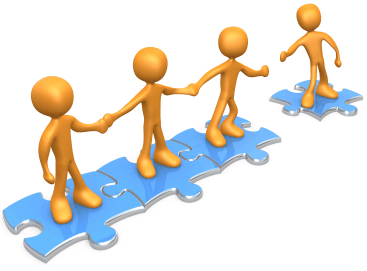 … i smjernice
uspostavite komunikaciju s roditeljima na samom početku šk. god., ne čekajte da se dogodi neki problem
održavajte komunikaciju kroz godinu i uključite roditelje u život i rad škole
govorite i o dobrim stranama djeteta, ne samo o lošim – tako se lakše prihvaćaju i neugodne informacije
upoznajte obitelj – kroz razgovore s roditeljima i učenikom,  sastavke…
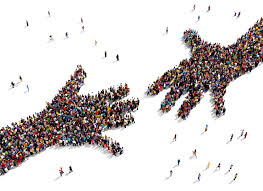 Škola koja je usmjerena na dijete vidi roditelje kao svoje najvažnije partnere jer su oni ti koji najbolje poznaju svoje dijete i oni koji najviše znače u djetetovu životu.
Hvala na pažnji! 